PROVERBS 3:5-6
Enlarge Your Faith
intro
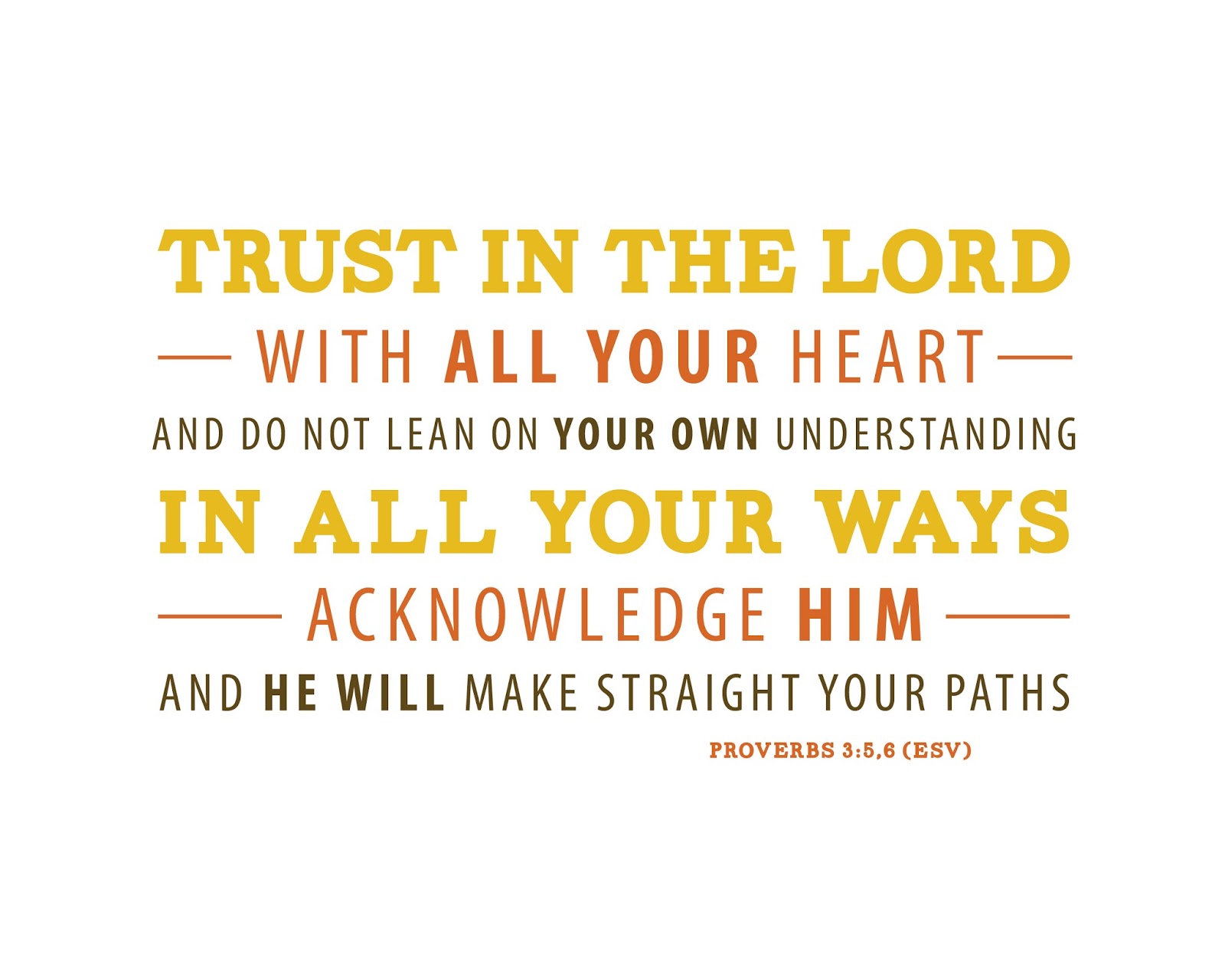 “Trust in the Lord with all thine heart…”
DEVOTION
“Lean not on thine own understanding…”
DISCIPLINE
“In ALL thy ways acknowledge Him…”
DEDICATION
“& He will direct thy paths.” “make straight”
DIRECTION